English, French, Spanish Colonies
Day Two
Jour Deux
Dia Dos
Housekeeping
Take the PILOT survey
Announcements
Chemical Health Awareness Week 
Today: The Best of Me is Drug Free (Dress your best)
Tomorrow: Be a Hero. Your Drug Use should be Zero (Dress up as your hero) 

Tomorrow: Mr. Button gone in the AM.  

Today: Club Pictures
Unit Road Map
Review
Yesterday, you took some notes on Spanish Colonies. 






With your STEAM Partner, answer these two questions. 
Where were the Spanish Colonies Located? 
How did they make money?
Geography
Tell your SPARK partnerwhat this mapis showing us. Be ready to explain it.
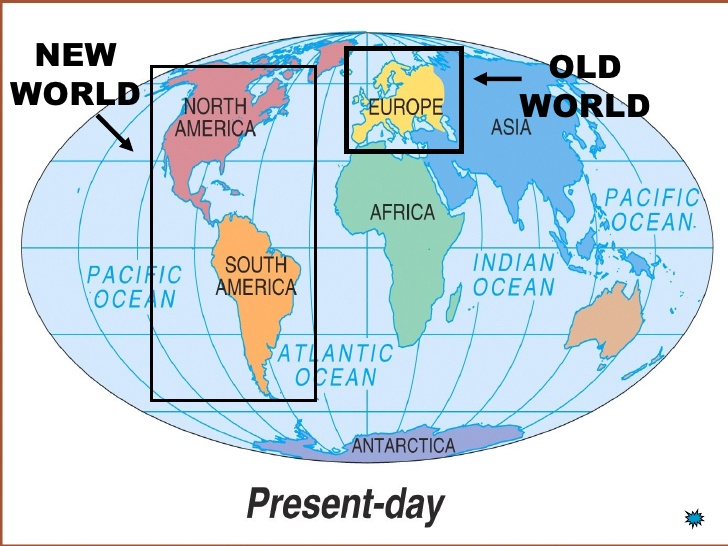 Three Main Countries Going to the New World
Today
You’ll learn about the Spanish Colonies and take some notes. 
You’ll see the project sheet for the unit.  

Objectives 
The learner will understand the religion of the Spanish colonies, as well as how the government worked and how they got along with the natives.  

I will take notes on the Spanish Colonies.  By the end of the lesson, I will be able to tell a partner: 
What was the religion of the Spanish colonies?
How did the Spanish Colonists get along the natives? 
How were the Spanish Colonies run?
Who Ruled What?
Tell your SPARK partner about this map. 

What conclusions can you draw from it?  

Be ready to answer and summarize what people have said!
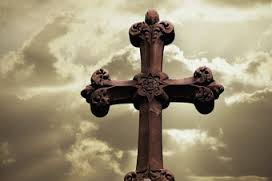 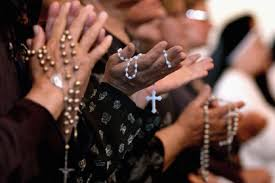 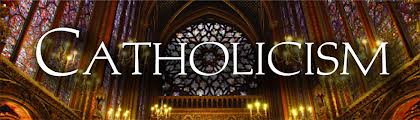 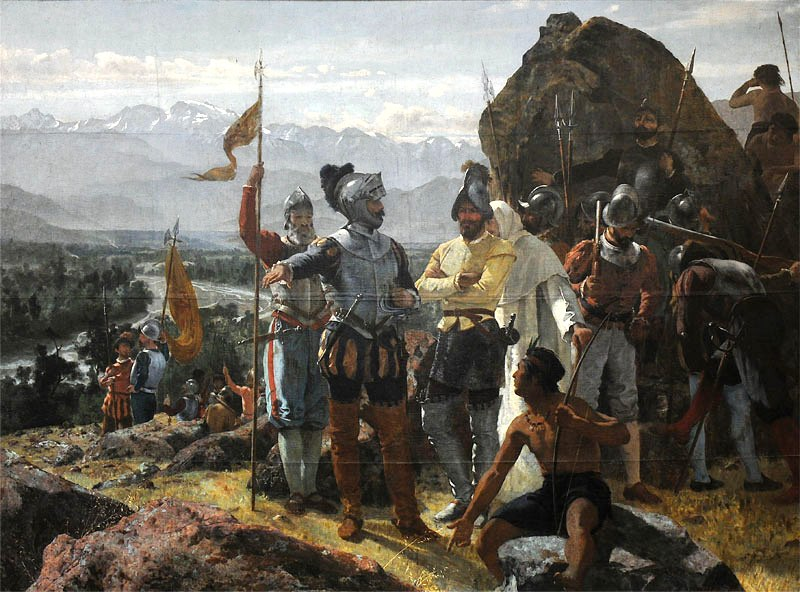 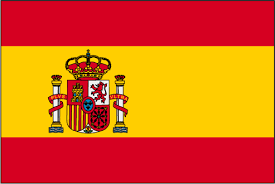 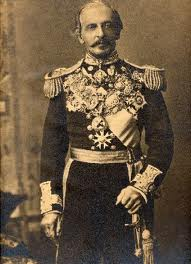 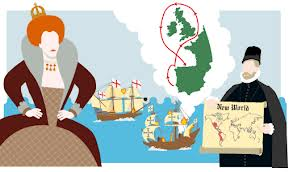 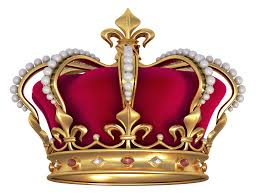 Brain Break
https://www.gonoodle.com/dashboard
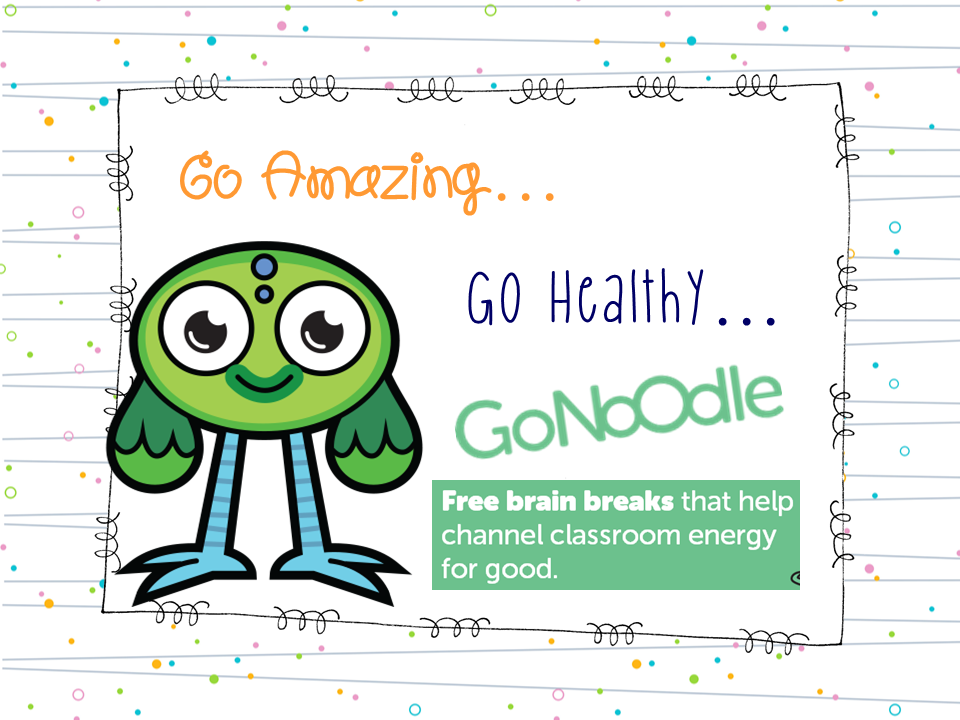 Recap
With your STEAM Partner… (see if you can do this without your notes) …for a prize!! 

What was the religion of the Spanish colonies?
How did the Spanish Colonists get along the natives? 
How were the Spanish Colonies run?
This Unit’s Projects
English French Spanish Assignment Sheet NEW.docx
Today
You’ll learn about the Spanish Colonies and take some notes. 
You’ll see the project sheet for the unit.  

Objectives 
The learner will understand the religion of the Spanish colonies, as well as how the government worked and how they got along with the natives.  

I will take notes on the Spanish Colonies.  By the end of the lesson, I will be able to tell a partner: 
What was the religion of the Spanish colonies?
How did the Spanish Colonists get along the natives? 
How were the Spanish Colonies run?
Work Time
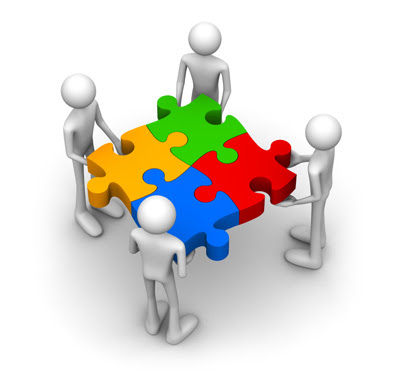 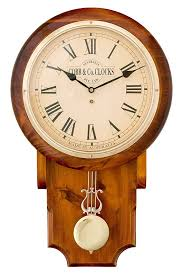 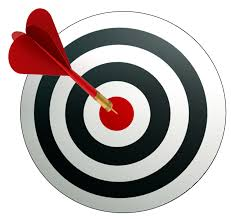 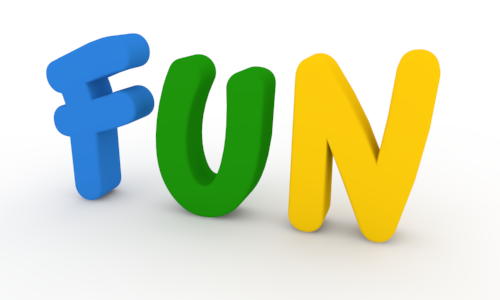